Entering Foreign Markets
Non-equity modes of market entry
Exporting
Selling some regular production overseas
Requires little investment
Relatively free of risk
Indirect exporting
Direct exporting
Equity modes of market entry
Wholly owned subsidiary
Joint venture
Strategic alliance
Summary: Modes of Entry
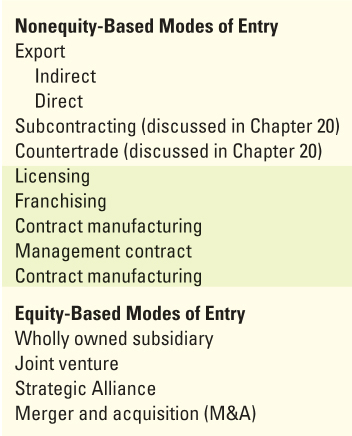 Indirect Exporting…
Exporting of goods and services through various home-based exporters
Manufacturers’ export agents 
sell for manufacturer
Export commission agents 
buy for overseas customers
Export merchants 
purchase and sell for own accounts
International firms 
use the goods overseas
Direct Exporting
Exporting of goods and services by the producing firm
Sales company option
Business established to market goods and services
Internet has made direct exporting much easier
Cost of trial low
Exporting…
Turnkey Project used for export of
Technology
Management expertise
Capital equipment (some cases)
After trial run, facility is turned over to purchaser
Exporter of a turnkey project may be
Contractor that specializes in designing and erecting plants in a particular industry
Company that wishes to earn money from its expertise
Producer of a factory
Exporting
Licensing
A contractual arrangement: one firm sells access to its patents, trade secrets, or technology to another 
Licensee pays fixed sum and sales royalties (2%-5%)

Popular because
Courts have begun upholding patent infringement claims
Patent holders have become vigilant in suing violators
Foreign governments have been pressed to enforce their patent laws

Examples: Rangs for Sony, Abdul Momen Group for Cocacola.
Franchising
Franchising

Form of licensing in which one firm contracts with another to operate a certain type of business under an established name according to specific rules. 
This involves an initial franchising fees known as Know How Fees followed by successive royalty (usually 12-25% of the revenue per monthly or annually 
Example: Pizzahut, Burger King
Contracts
Management Contract
Arrangement by which one firm provides management in all or specific areas to another firm.
Examples: Gas companies 

Contract Manufacturing
Arrangement in which one firm contracts with another to produce products to its specifications but assumes responsibility for marketing.
Examples: Most of the garments industries in Bangladesh
Equity-Based Modes of Entry
Wholly Owned Subsidiary

Joint Venture

Strategic Alliance
Wholly Owned Subsidiary
Wholly Owned Subsidiary 

build a new plant (greenfield investment)

acquire a going concern

purchase distributor, to obtain a distribution network familiar with products
Joint Venture…
Joint Venture
Cooperative effort among two or more organizations that share common interest in  business enterprise
corporate entity formed by international company and local owners
corporate entity formed by two international companies for the purpose of doing business in a third market 
a corporate entity formed by a government
Indirect Exporting
Exporters that sell for the manufacturer

Manufacturers’ export agent
Acts as the international representative for various noncompeting domestic manufacturers
Export management companies (EMC)
Acts as the export department for noncompeting manufacturers 
International trading companies
Acts as agent for some companies and as wholesaler for others
Indirect Exporting: International Trading Companies
International Trading Companies
Japan: Sogo Shosha
Originally established by the zaibatsu, centralized, family-dominated economic groups
Korean: chaebol
Owned by Korean conglomerates
Export trading companies (ETC)
U.S. firm established principally to export domestic goods and services
Indirect Exporting…
Exporters that buy for their overseas customers
Export commission agents
Represent overseas purchasers, such as import firms and large industrial users
Paid commission by the purchaser for acting as resident buyer
Indirect Exporting…
Exporters that buy and sell for their own account
Export merchants
Purchase products directly from the manufacturer and then sell, invoice, and ship them in their own names
Cooperative exporters/piggyback exporters
Established international manufacturers that export other manufacturers’ goods as well as their own 
Webb-Pomerene Associations
Organizations of competing firms that have joined together for the sole purpose of export trade
Indirect Exporting
Exporters that purchase for foreign users and middlemen
Large foreign users
Buy for their own use overseas
Export resident buyers
Perform essentially the same functions as export commission agents but more closely associated with a foreign firm